Utah Division of Water Rights
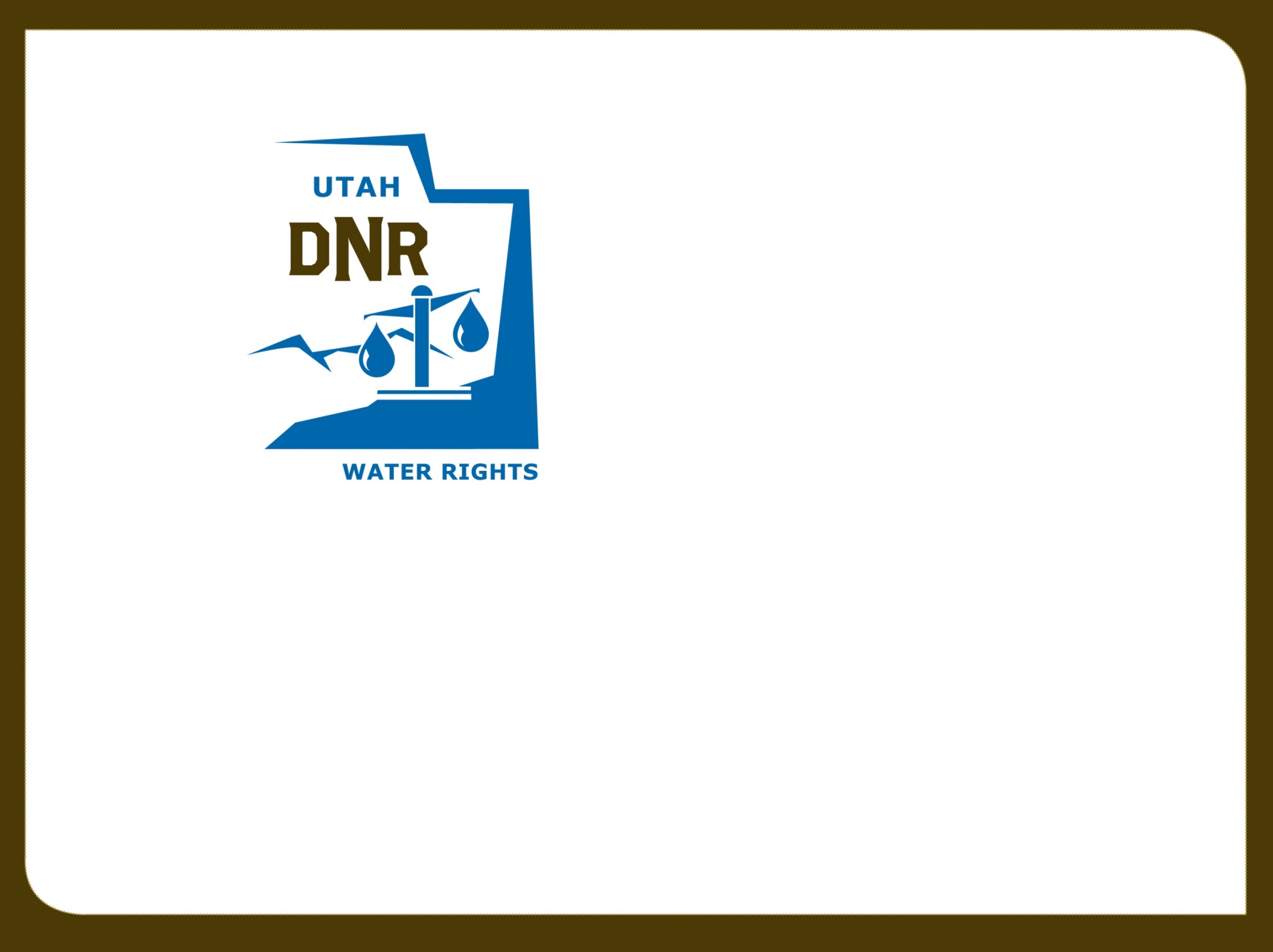 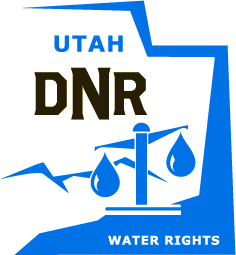 Distribution
RWAU Training—April 2021
David Horsley
Distribution Engineer, Field Services
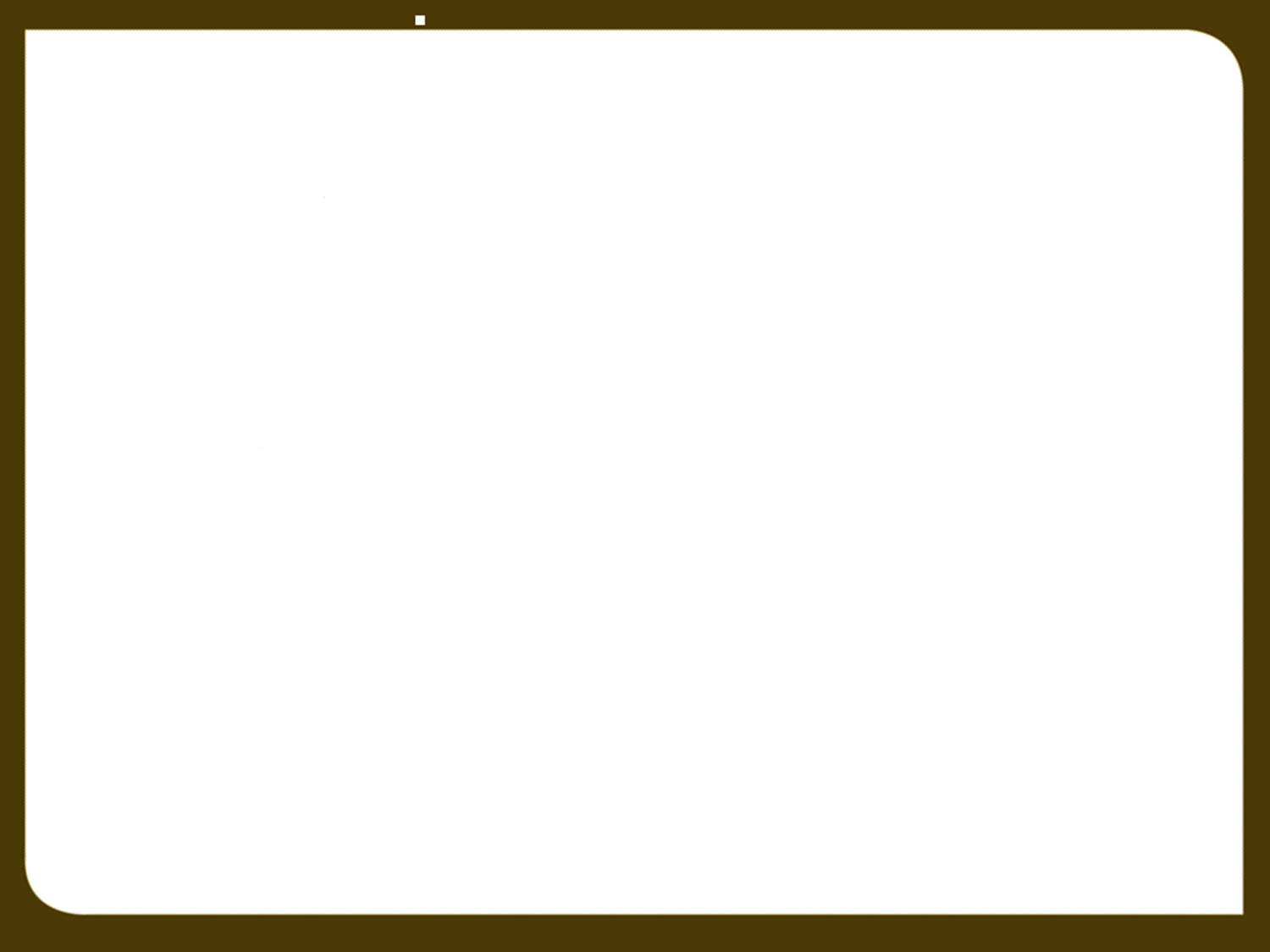 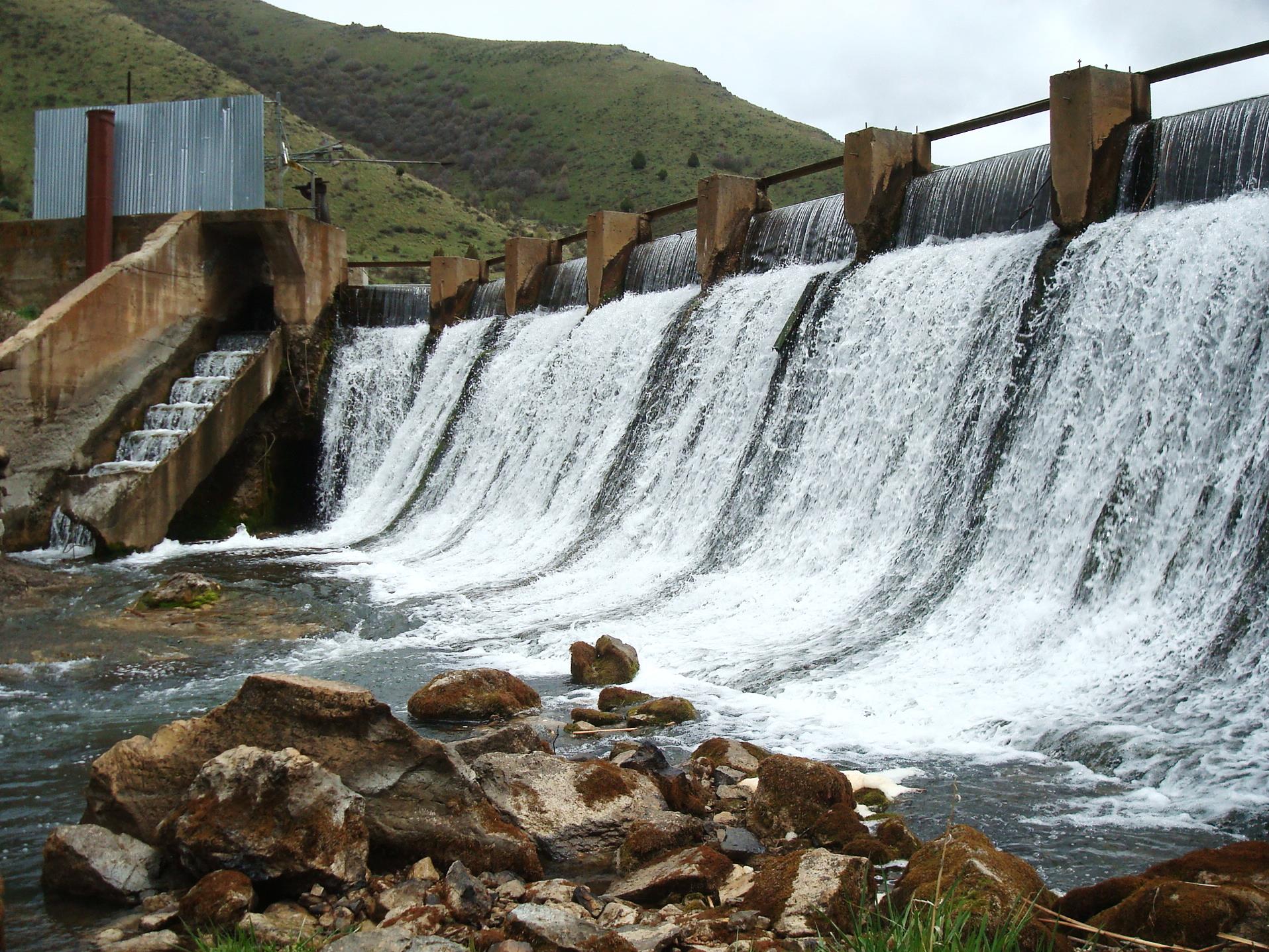 Distribution Systems
Distribution System
Definition:
A geographic area in which a water user receives water from a natural source, from which they are legally entitled to (i.e. a water right based on prior appropriation doctrine) , under the direction of a state appointed river commissioner, in quantities of acre feet or cubic feet per second.
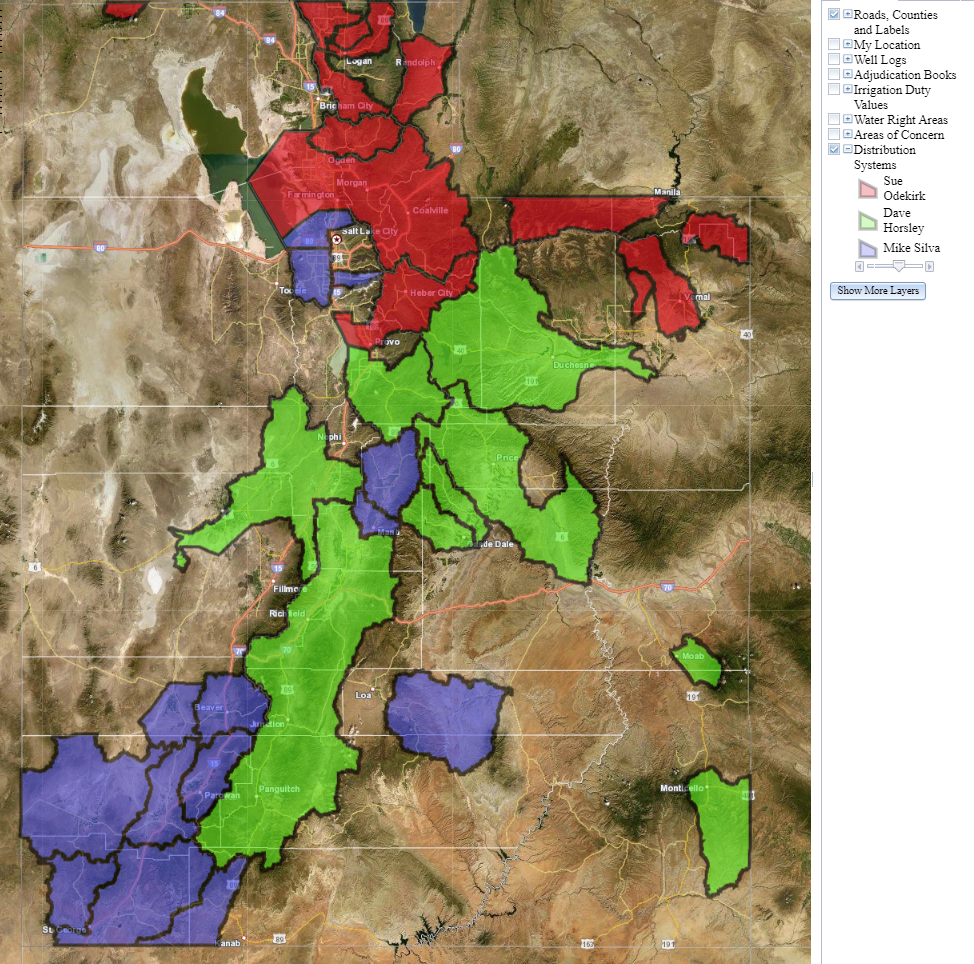 Distribution System
Distribution Engineers:
Sue Odekirk
Mike Silva
Dave Horsley
Distribution System
Authority:
Composition:
Counties and Cities

District Courts

State Engineer (since 1919)
Water Users

Distribution System Committee

Water Commissioner(s)

State Engineer
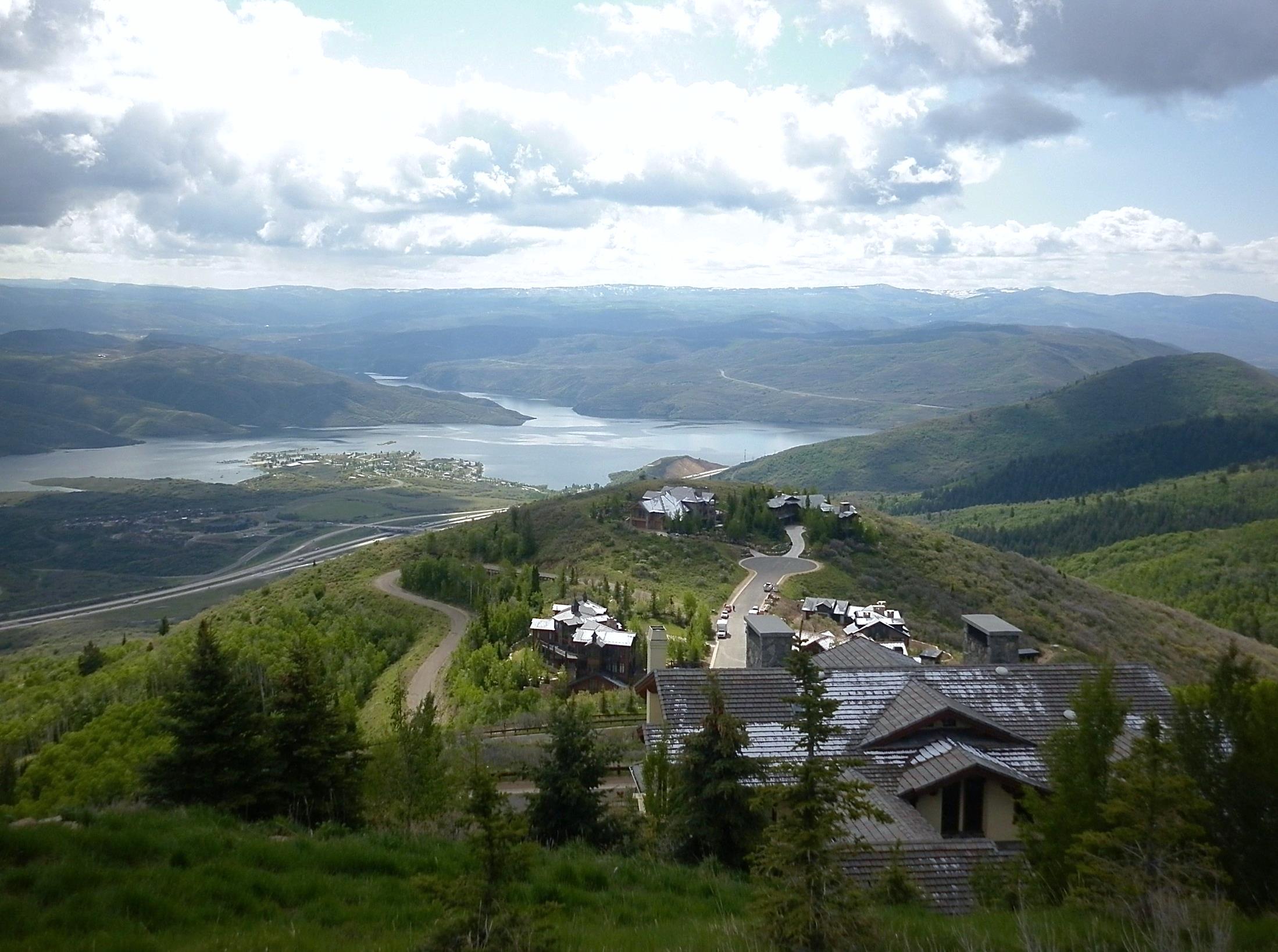 Responsibilities
Water Users Responsibilities
Maintain an adequate measuring device and controlling works (head gate)
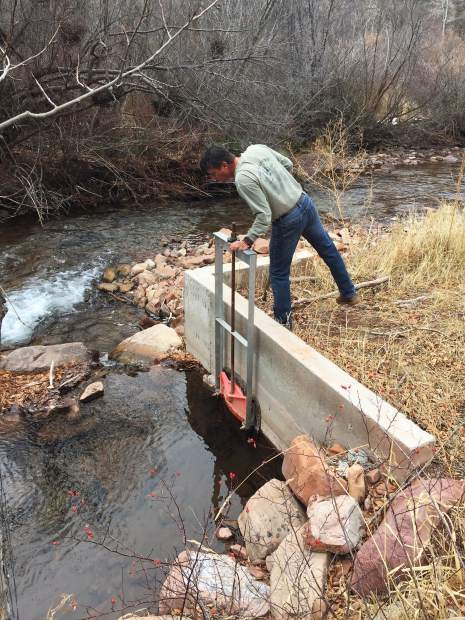 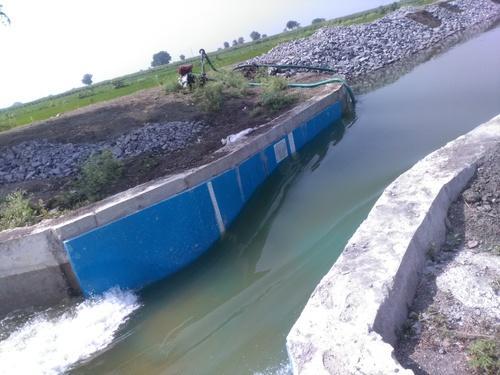 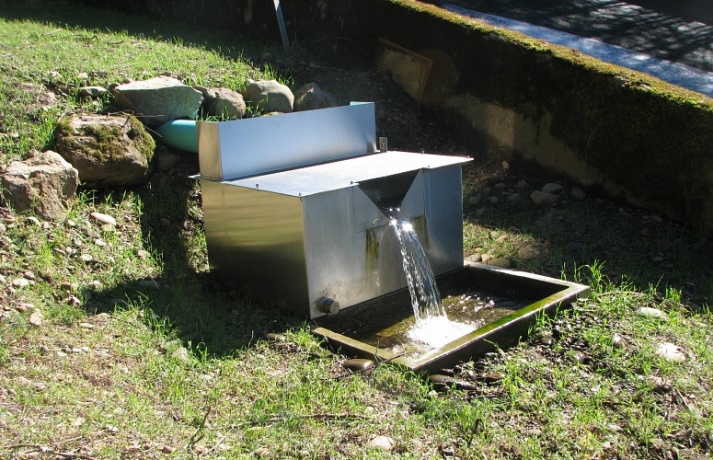 Water Users Responsibilities
Elect Distribution System Committee representative
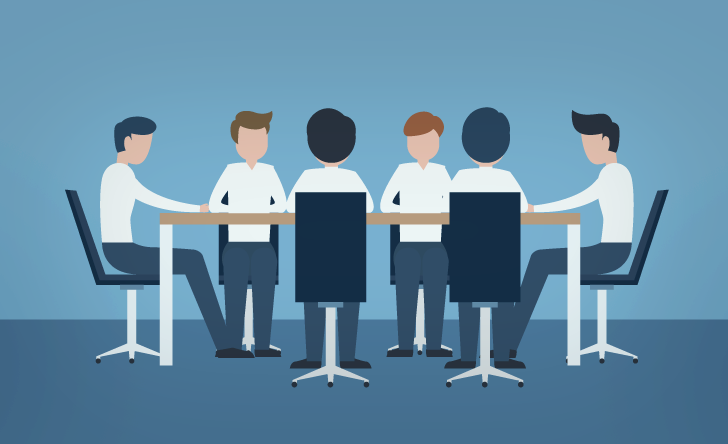 Water Users Responsibilities
Pay annual assessment to help cover distribution system costs (i.e. a user fee based on service received from a water commissioner)- salary for commissioner- mileage- supplies
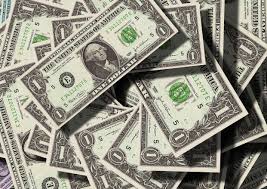 Committee Responsibilities
Represent water users at annual distribution meeting(i.e. municipal, industrial, upper, middle, lower)
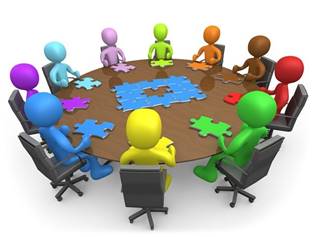 Committee Responsibilities
Set annual budget- commissioners salary- commissioners mileage- various supplies
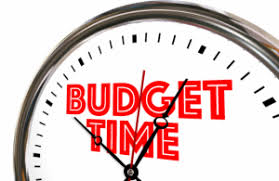 Committee Responsibilities
Set annual assessment amount
Assessment spread across all water users- typically percentage based on either    1) water right 2) yearly usage 3) five yr. rolling avg.
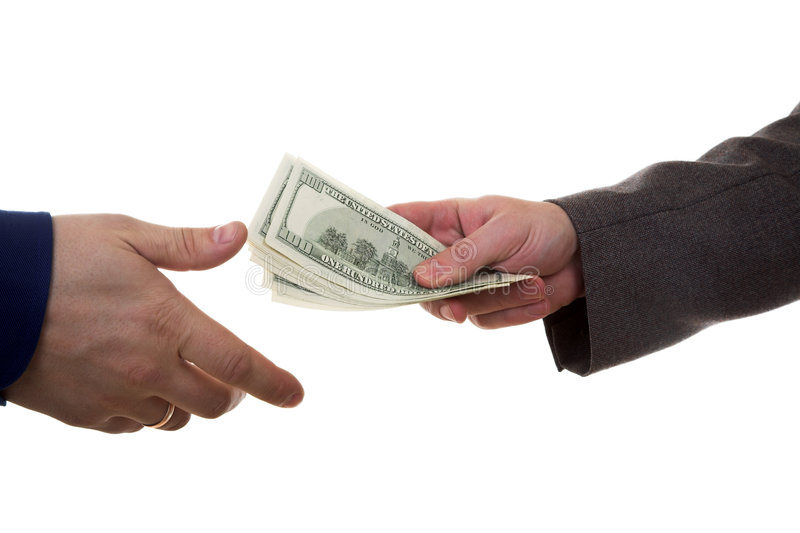 Committee Responsibilities
Select new water commissioner (if necessary) - by distribution committee majority- appointed on a four year term- approved by state engineer
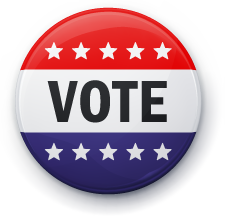 Commissioner Responsibilities
Distribute water in accordance with water rights and prior appropriation doctrine (first in time, first in right)
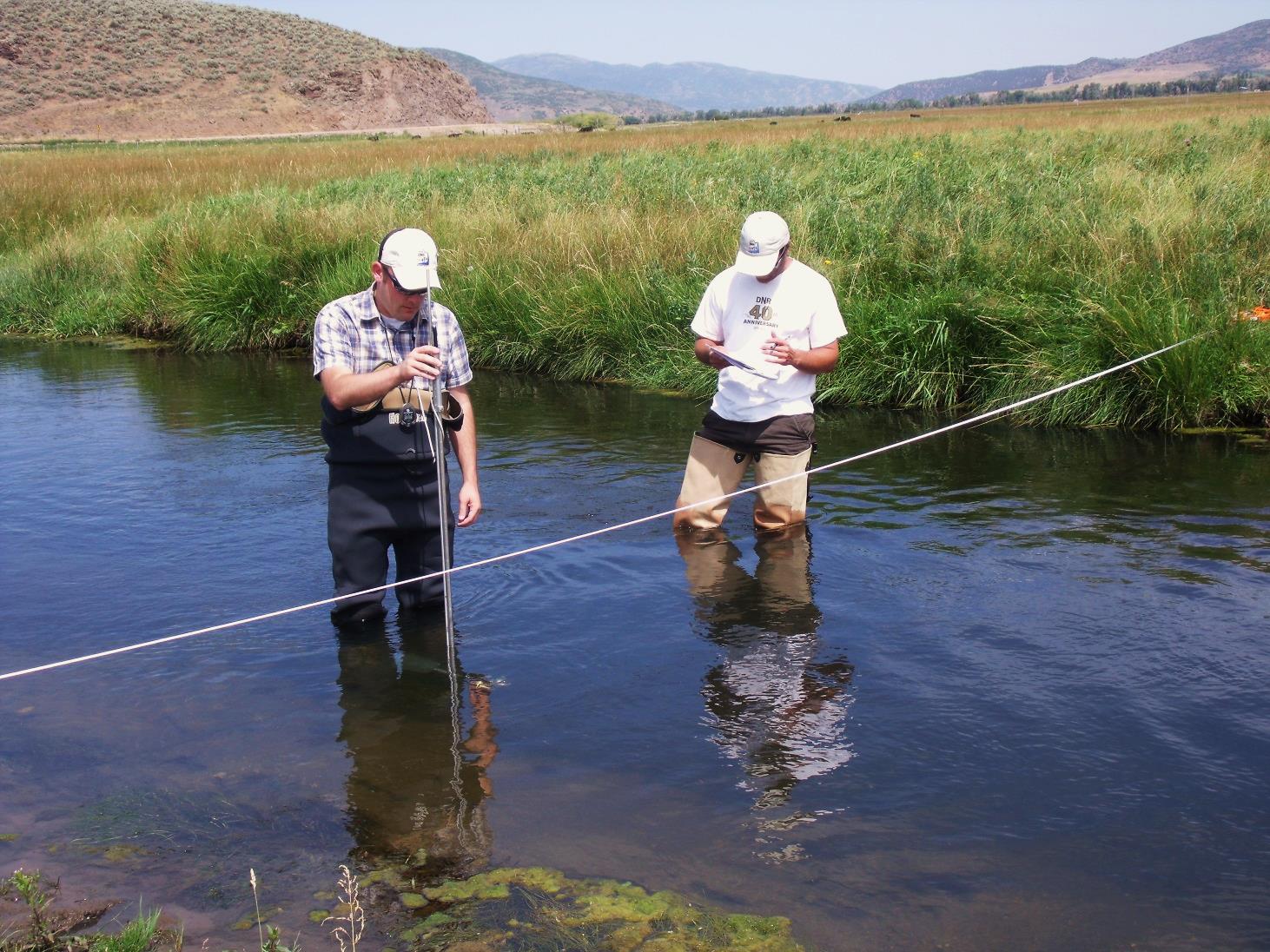 Commissioner Responsibilities
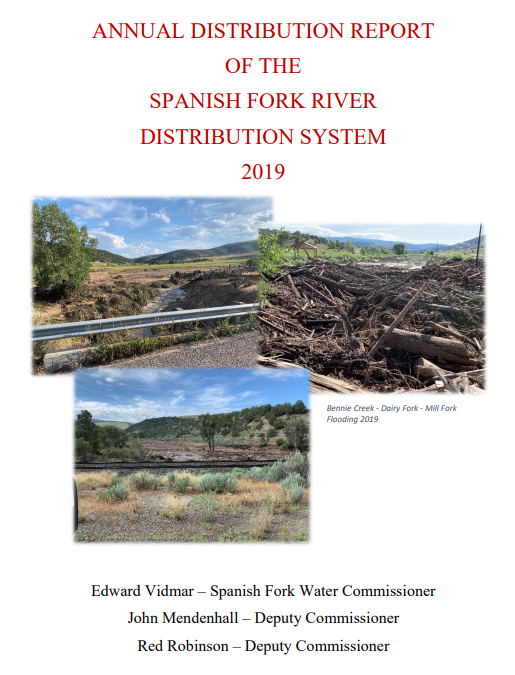 Keep a record of diversions and produce an annual report showing a record of diversions and decisions made
Commissioner Responsibilities
Lock and/or tag diversion structures
The White Tag
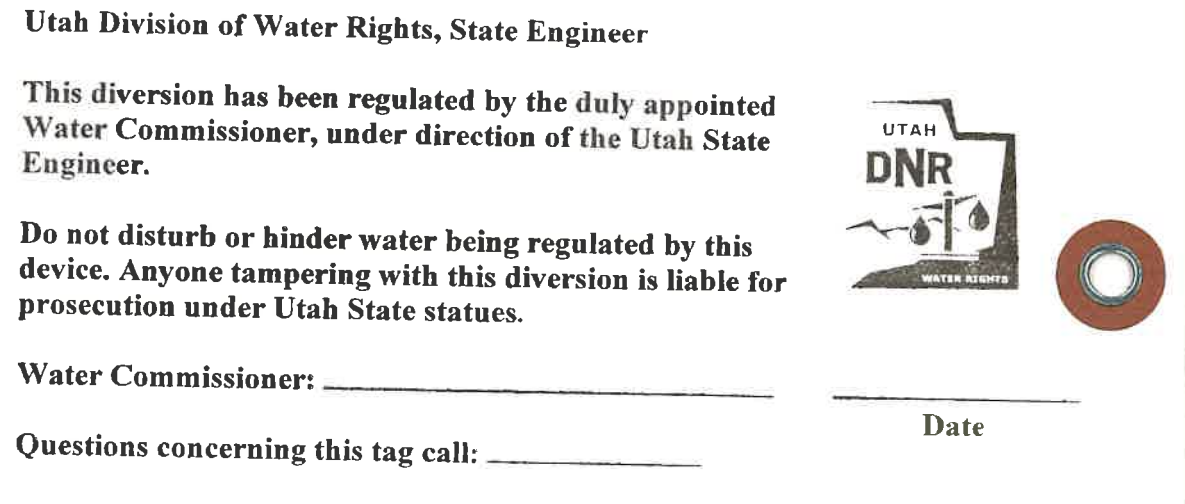 Commissioner Responsibilities
Lock and/or tag diversion structures
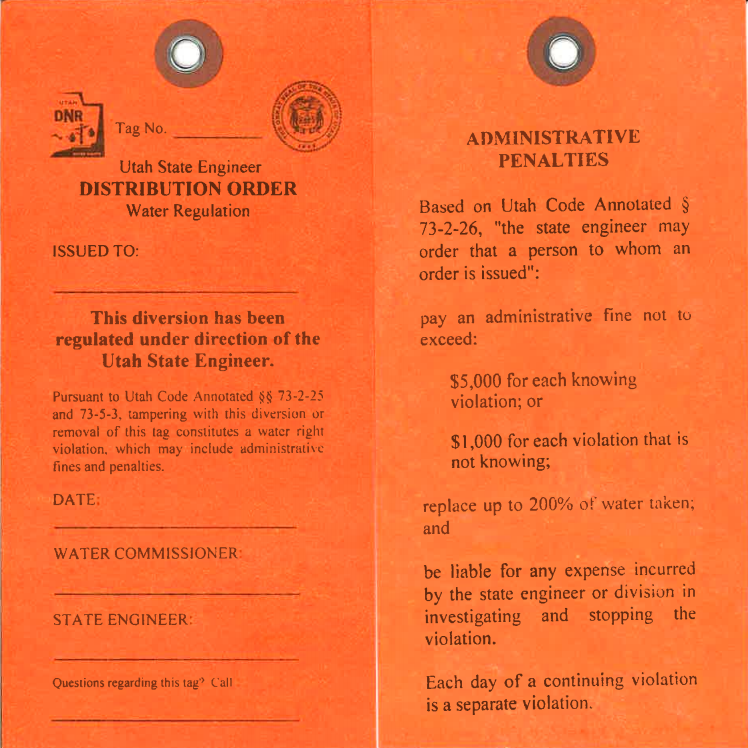 The Red Tag
Front               Back
Commissioner Responsibilities
Perform other duties as agreed upon by the water users and state engineer (Telemetry, internet models)
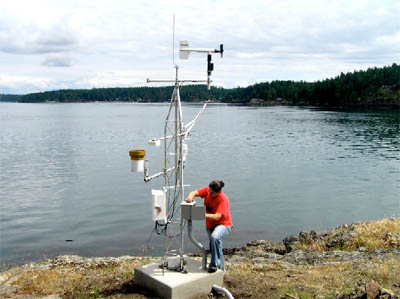 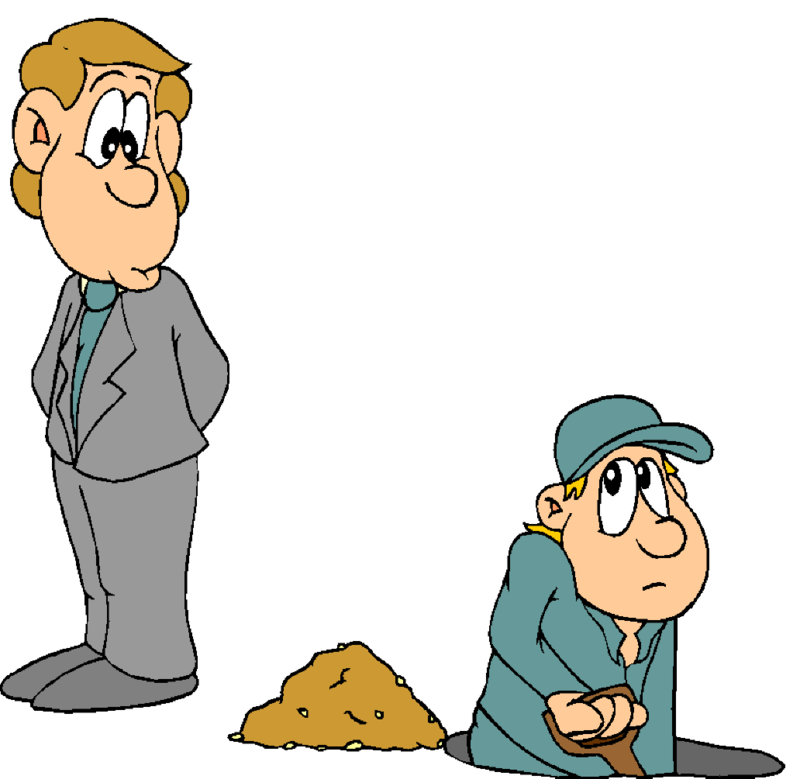 State Engineer Responsibilities
Appoint commissioner upon recommendation of a majority distribution committee members
Manage the water commissioner fund
Bill and collect the assessments
Train and direct commissioner in distributing water in accordance with water rights
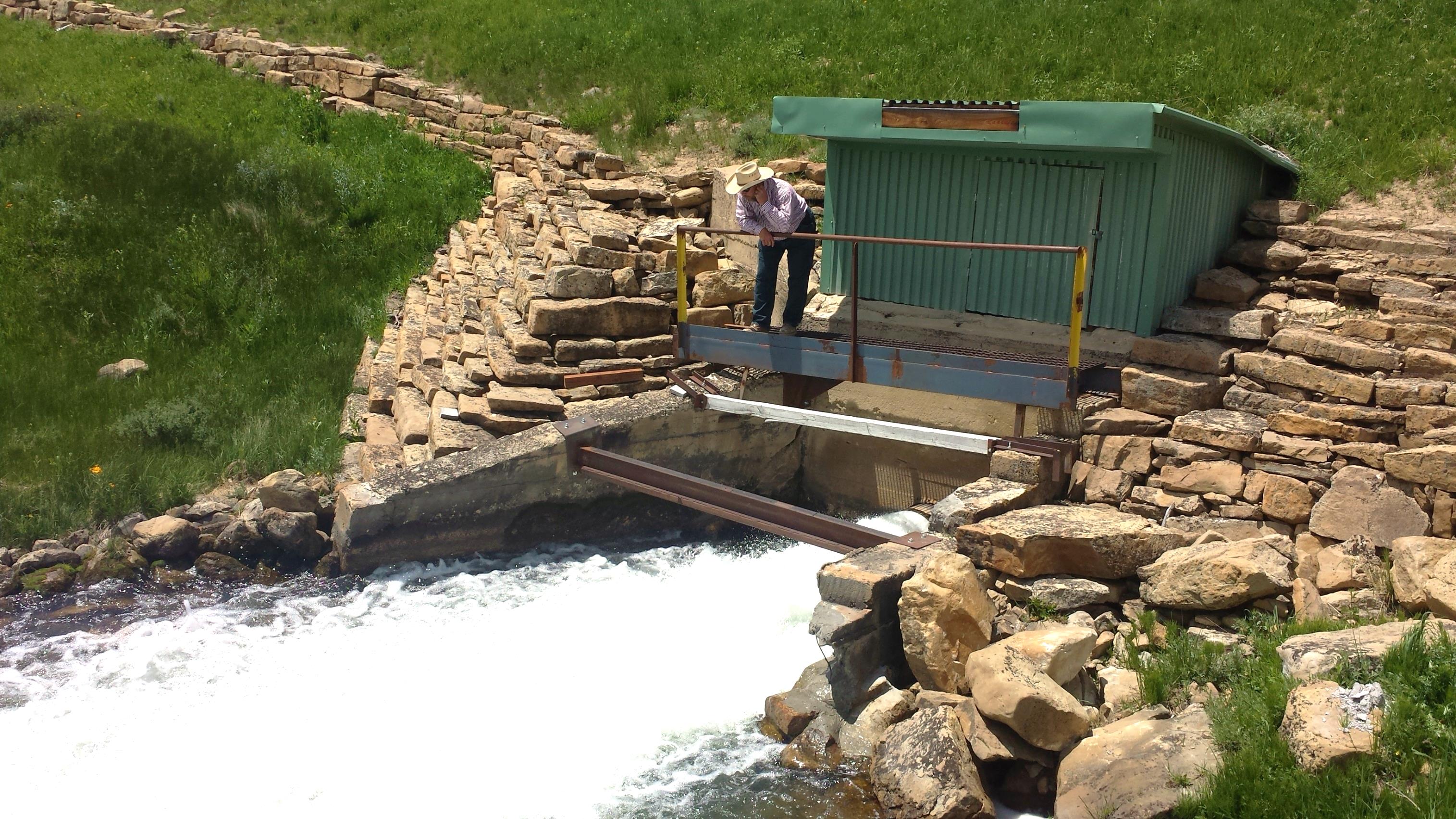 Questions?